FINANCIAL SERVICE INDUSTRY
Customer Inquiry Agent
Subfunction
Maturity
Resolves customer questions using bank knowledge and guides to the next best step
Homerun
Banking
Customer inquiries are handled manually across channels by searching for information and interpreting queries, which leads to delays and inconsistent answers
Current Workflow Challenges

Information is scattered across fragmented and disconnected systems/sources
Knowledge retrieval and interpretation is manual, inconsistent, and can cause response delays
Inconsistent responses based on individual agent skill levels
Volume spikes, inflates average-handle-time and thus erode CSAT
Manual post-call summarization and documentation delays queue and follow-ups
Key Features
Business Impact
From
First-contact Resolution → Smart classification and contextual insights resolve issues the first time
Capture customer questions from chat, IVR, or API
Resolution Time → Instant data access and auto-responses cut delays
Classify intent and sentiment using trained AI models to detect urgency and emotion
Customer Satisfaction Score → Accurate, fast answers improve customer trust by ensuring  consistent handling of regulated inquiries
Extract customer context from CRM, core-banking systems and identify root cause
AI-driven understanding of intent and context to deliver instant, accurate, and tailored answers from knowledge base with clear next steps
Average Handle Time (AHT) → Agents get summaries and next steps pre-generated
To
Fetch relevant knowledge articles and case precedents
Ticket Deflection Rate → Fewer issues escalate with better self-service and AI routing
AI Agent drives real-time intent identification, intelligent routing, and hyper-personalized recommendations
Auto-draft personalized responses with citations. Recommend next steps with escalating dissatisfaction-prone queries to live agents
Accuracy & Relevancy Rate → Policy precision meets customer intent for trusted, tailored answers  maintaining an audit trail with consistency
Document case summarization for live agent review
Key User(s)
Customers
Customer Support Agent
Available with:
Copilot Studio
Scenario level:
Extend
Customer inquiry agent
Financial Service
Capture customer inquiry
Classify intent & analyze sentiment
Extract context & identify root cause
Receives input from chat, IVR, or API from customer interaction platforms (Dynamics 365).
Identifies the nature of the question and urgency using AI classification.
Pulls relevant information like account status, recent transactions, or login attempts.
AI Agent 
Connection to CRM (Dynamics 365) for accessing customer profiles, transaction history
Connection to Communication Tool (Outlook) for retrieving related activity, email threads
Connection to Knowledge Base for retrieving supporting documentation & customer correspondence
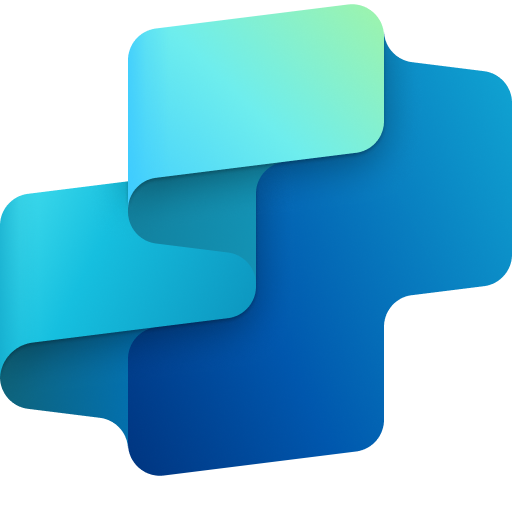 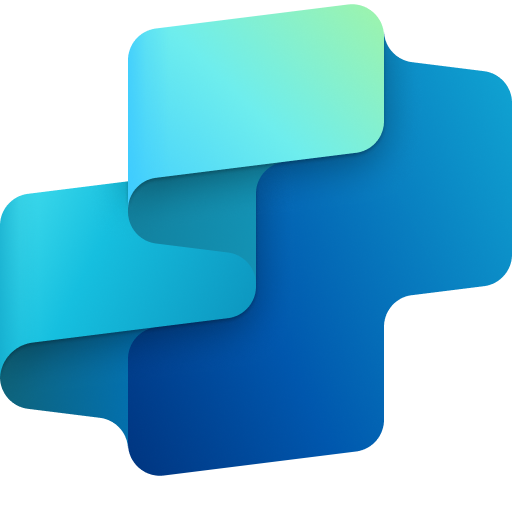 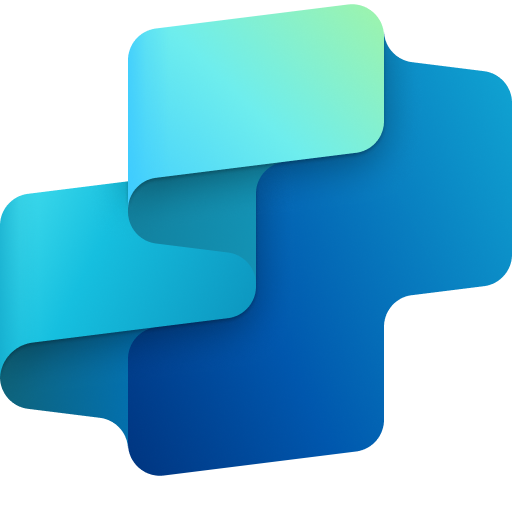 AI Agent 
Connects to intent detection and sentiment analysis models using pre-trained logic
Connection to Workflow Automation (Power Automate) for triggering classification workflows and escalation logic
AI Agent 
Connection to communication tools (Teams, Outlook) for capturing inquiries from live chat, support bots, email channels, IVR, and voice via telephony APIs
Benefit: Captures customer interaction and routes to appropriate service flow.
Benefit: Instantly detects customer intent and sentiment to deliver personalized support.
Benefit: Automatically gathers relevant context to reduce time spent manually searching for background information.
Increases First-Contact Resolution
Retrieve knowledge base content & past case examples
Generate response & recommend next best action
Resolve or route & capture feedback
Reduces Resolution Time
Finds relevant articles, FAQs, or similar past queries that addresses customer’s question and intent.
Increases Customer-Satisfaction Score
Sends response or escalates to human agent; logs interaction and collects feedback.
Drafts a personalized response with references and proposes the optimal resolution path.
Reduces Average Handle Time
Reduces Ticket-Deflection Rate
AI Agent 
Connection to Content Management System (SharePoint) for surfacing internal knowledge bases and policy documents
Connection to CRM systems for retrieving historical case precedents, to knowledge bases for accessing FAQs, and to business logic for querying integrated operational data
AI Agent 
Connection to communication tools (Teams) for routing to live agents with conversation history
Connection to escalation logic for orchestrating resolution workflows and ensuring timely handoffs
Connection to CRM (Dynamics 365) for storing interaction summaries
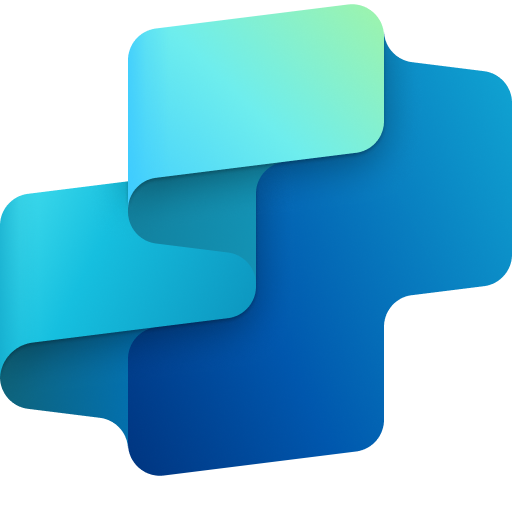 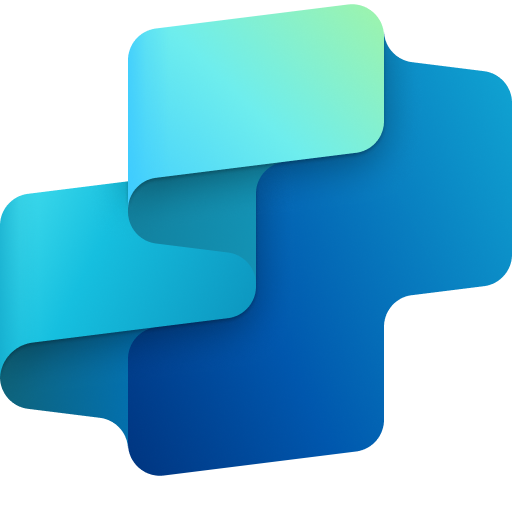 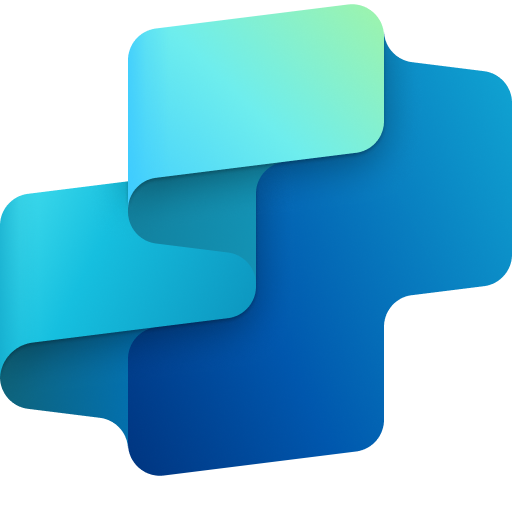 Increases Accuracy & Reduced Rate
AI Agent 
Connection to Document Generating Tool (Word) for drafting structured, templated responses with embedded context
Customer Experience
Service Excellence
Benefit: Retrieves knowledge base (relevant articles, FAQs) to boost accuracy and consistency in customer-facing answers.
Benefit: Creates a personalized response to enhance speed, personalization, and precision in customer communication.
Benefit: Sends response to keep a record of conversations and helps improve future answers.
FINANCIAL SERVICE INDUSTRY
Customer Inquiry Agent
Resolves customer questions using bank knowledge and guides to the next best step
Key Considerations to Address
Connect to CRM and Core Banking (Dynamics 365) to fetch customer data
Link to Knowledge Base (SharePoint) in PDF, DOC, PPTX format to retrieve policy documents, FAQs, and past tickets for response generation
Link to AI Builder model to get intent, sentiment, and urgency scores 
Escalate cases using SLA rules and business logic for hand-off to human agents
PII includes customer name, contact, account number, inquiry, and transaction references
Low Risk
High Risk
Confidence Score
Licensed Users
0
1
D365 Omni Channel Support/ IVR
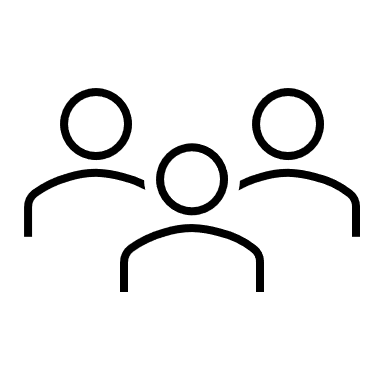 Orchestrator
Base Pre-trained OpenAI Models / custom Open AI models (preview)
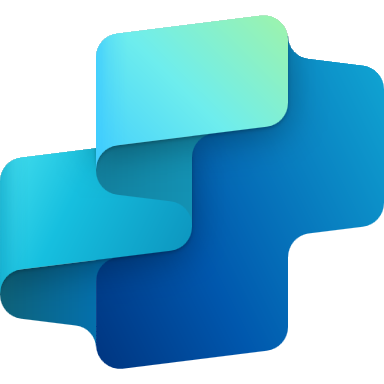 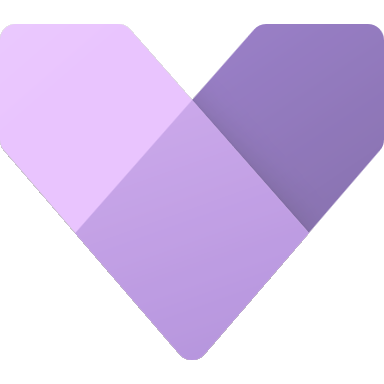 7b. If confidence score <0.7, hand over to agent
8c. Based on CSAT, instruction and prompts are updated
4. Forwards queries to the orchestrator
4a. Analyze sentiment
Customer Support Agent
4b. Generates brief explanation
4c. Generates confidence score
6. Response when confidence >=0.7
1. D365 customer portal (core banking system)
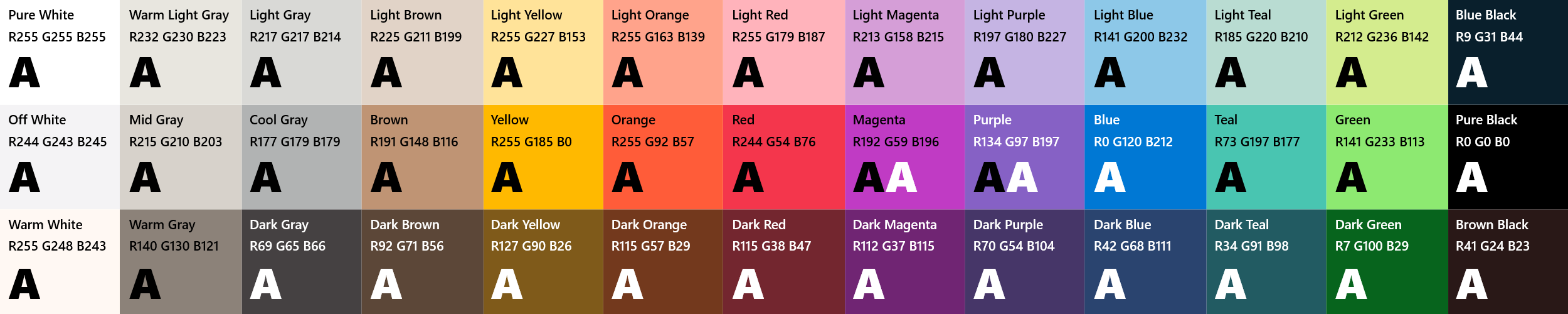 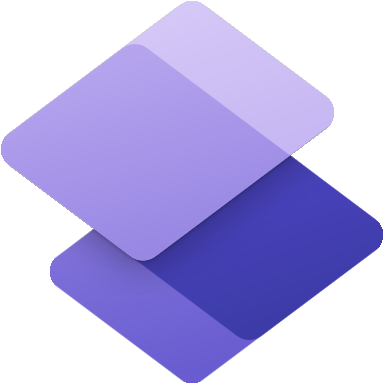 5. Pulls knowledge and customer info
Tools
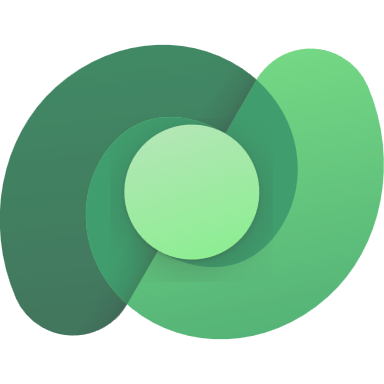 Unlicensed Users
Knowledge Base
3. Queries
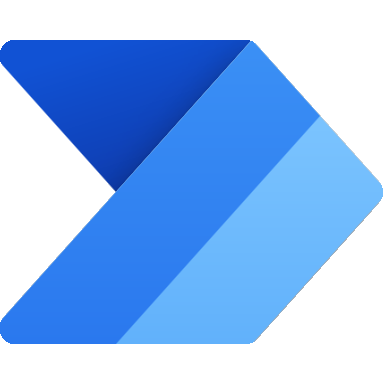 Channels
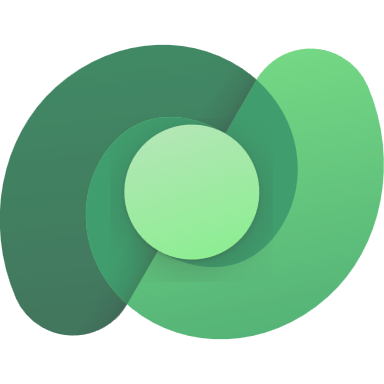 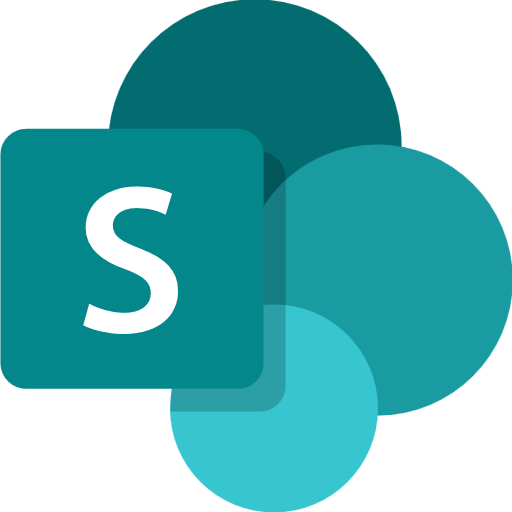 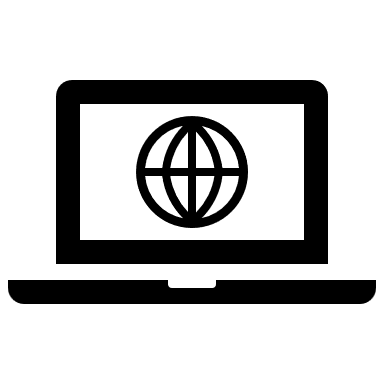 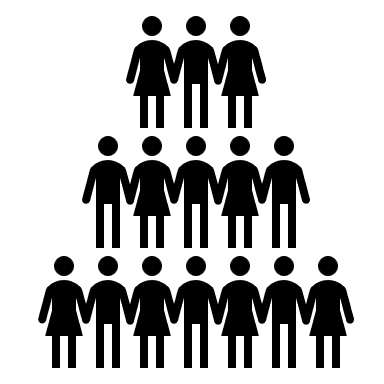 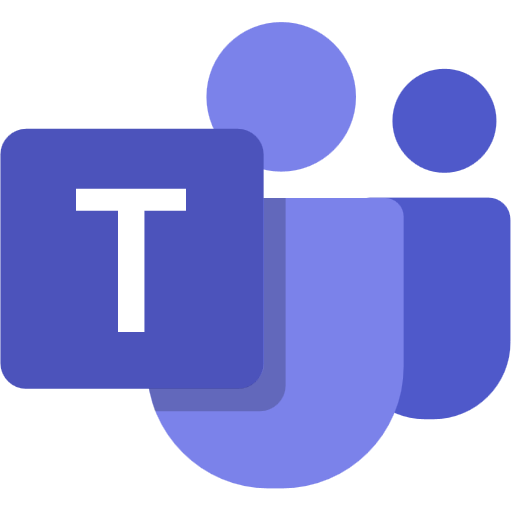 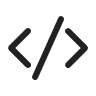 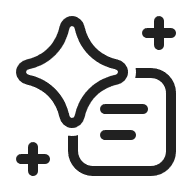 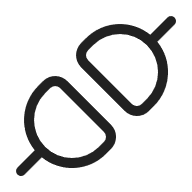 Structured Records
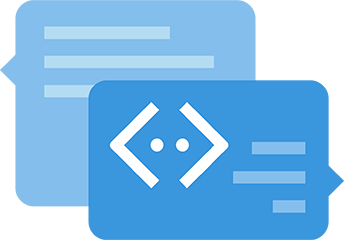 Structured Records
Unstructured Documents (versioned)
7a. Response
Rest API
Prompts
Connector
Customers
2. Customer details stored as records
LEGEND
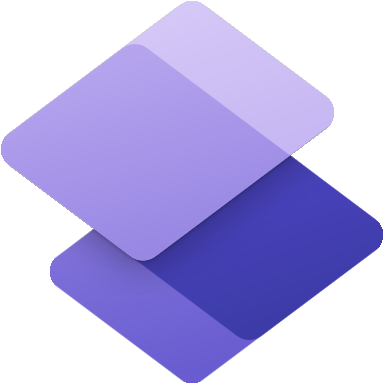 D365 Customer Portal
Agent-to-Agent
Workflow
Transaction Dispute Agent
Claim Settlement Agent
8b. Agent logs are reviewed by admins and CSAT was shared with agents
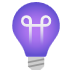 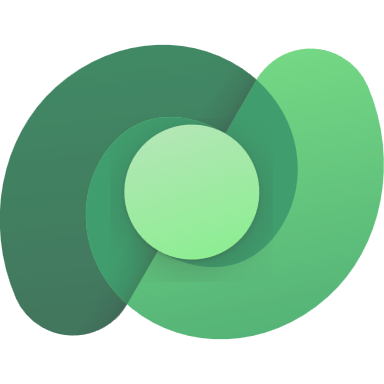 8a. Agent logs are displayed on Copilot Studio Kit
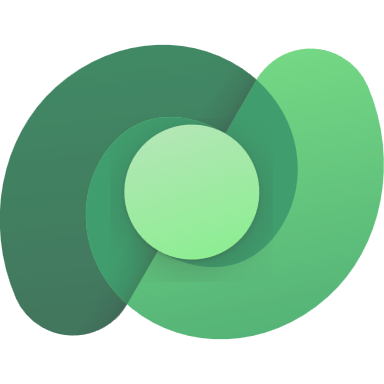 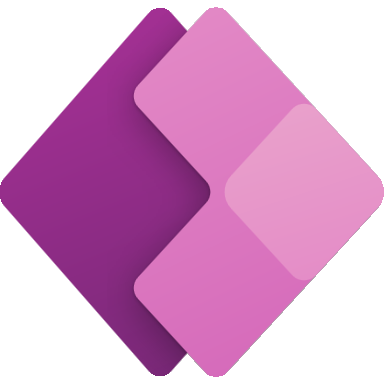 Dataverse
Agent Ops (logging, audit, observability)
Conversation Transcript
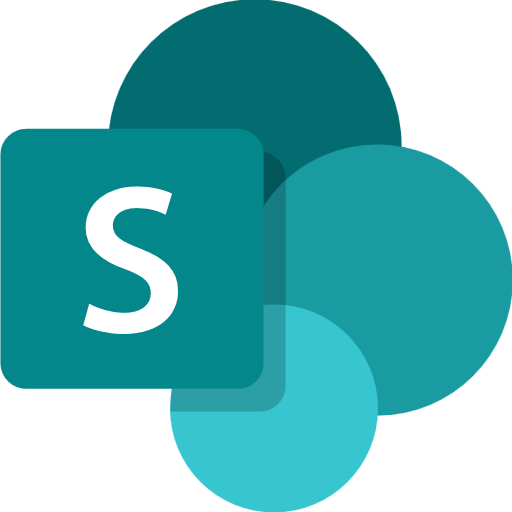 Reference Architecture Assumptions
Agent will be hosted on Teams channel with Microsoft authentication for support agent 
Agent will be hosted on Public website for customers ; authentication should align with portal identity providers; no auth is needed for public-facing documents or websites.
Customer Support  Agents  will be M365 license to access the agent, but customers won’t  
D365 specific license needs to be enabled to have omnichannel  / human agent handover support
Core Banking System would expose APIs or have connectors to  fetch customer  profiles or incidents 
Other dependent agents should be ready and discoverable to be associated with this agent
SharePoint
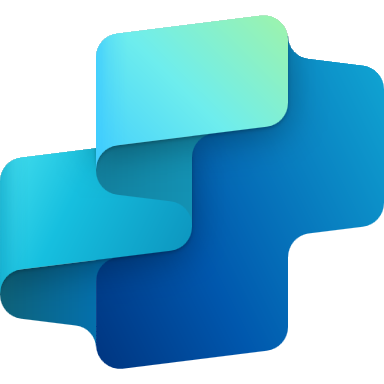 Copilot Studio Agent
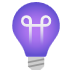 App Insights
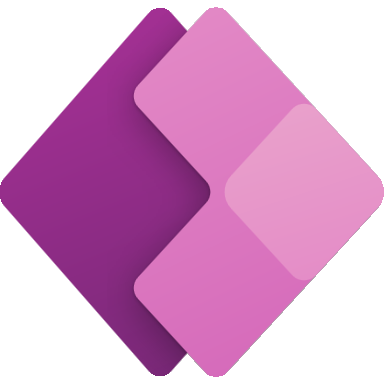 Copilot Studio Kit - Extend
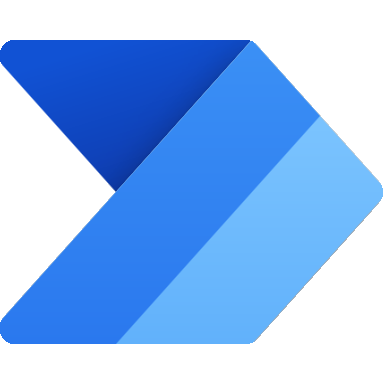 Flow / Connector
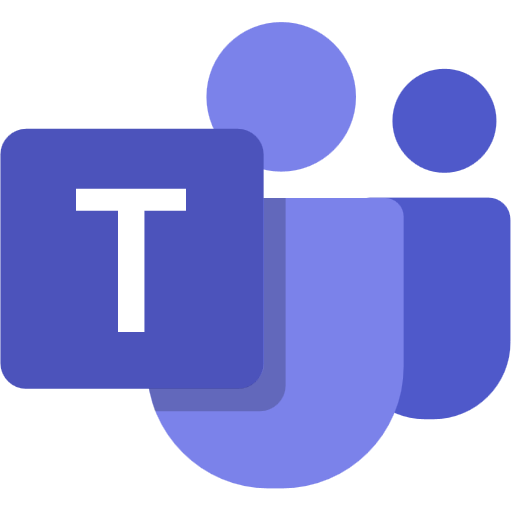 MS Teams